به نام آنکه جان را فکرت آموخت
بسم‌الله الرحمن الرحیم
جریان‌های نقدی، هزینۀ سرمایه و معیارهای تصمیم‌گیری املاک و مستغلات
حسین عبده تبریزی
میثم رادپور
17مهر‌ماه سال نود و یک – تهران

 اول بار ارائه در دانشگاه صنعتی شریف کلاس تأمین مالی و سرمایه‌گذاری املاک و مستغلات
جریان‌های نقدی املاک و مستغلات
جریان‌های نقدی عملیاتی با فرض عدم‌ وجود اهرم
جریان‌های نقدی عملیاتی با فرض وجود اهرم
3
انواع جریان‌های نقدی
4
اقلام معمول در صورت جریان‌های نقدی ( با فرض عدم وجود اهرم)
5
اقلام معمول در صورت جریان‌های نقدی (با فرض وجود اهرم)
6
اقلام معمول در صورت جریان‌های نقدی
7
هزینۀ سرمایه
هزینۀ حقوق صاحبان سهام
صرف ریسک سرمایه‌گذاری
صرف ریسک مالی
8
واژه‌شناسی
9
هزینۀ سرمایه
10
11
هزینۀ سرمایه: میانگین موزون هزینۀ اجزا
12
هزینۀ اجزای سرمایه
13
ریسک‌های حقوق صاحبان سهام
ریسک سرمایه‌گذاری
ریسک مالی
ارزش شرکت
14
هزینۀ حقوق صاحبان سهام
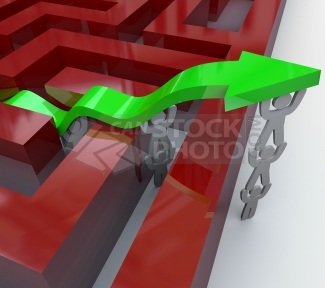 نرخ بازده موردنظر سهامداران
صرف ریسک مالی
صرف ریسک تجاری
نرخ بازده بدون ریسک
15
هزینۀ سرمایۀ حقوق صاحبان سهام
روش‌های برآورد
مدل قیمت‌گذاری دارایی‌های سرمایه‌ای
نرخ بازده بدون ریسک + صرف ریسک
نرخ تبدیل به سرمایه‌کردن+ نرخ رشد
16
فرض اساسی مدل CAPM
17
مسائل محاسبۀ CAPM
18
برخی شاخص‌های طبقۀ املاک و مستغلات
19
رويكرد بديل تخمين هزینۀ حقوق سهامداران
20
از هزينۀ حقوق سهامداران تا هزينۀ سرمايه
21
هزینۀ حقوق سهامداران و هزینۀ سرمایه به‌عنوان نرخ تنزیل
اگر جريان‌هاي نقدي تنزيل‌شده جريان‌هاي نقدي قبل از كسر بدهي (جريان‌هاي نقدي متعلق به شركت) باشند، نرخ تنزيل متناظر، هزينۀ سرمايه مي‌باشد. اگر از اين رويكرد براي ارزشيابي استفاده كنيد، مستقيماً ارزش ملك به‌دست مي‌آيد. بنابراين، اگر به‌دنبال محاسبۀ ارزش حقوق سهامدارن هستيد، بايد ارزش روز ماندۀ وام را از ارزش ملك كسر كنيد. اگر جريان‌هاي نقدي تنزيل‌شده، جريان‌هاي نقدي پس از كسر بهره و پرداخت‌هاي اصل يا جريان‌های نقدي متعلق به سهامداران باشند، نرخ تنزيل متناظر هزينۀ حقوق سهامداران است. بدين‌ترتيب مستقيماً حقوق سهامداران را ارزشيابي كرده‌ايد.
22
شاخص‌های تصمیم‌گیری
ارزش فعلی خالص، نرخ بازده داخلی
23
تصمیم‌گیری از طریق NPV
24
ارزش افزوده اقتصادی و ارزش فعلی خالص
25
نرخ بازدۀ داخلی
26
تصمیم‌گیری از طریق IRR
27
NPV و IRR
28
طرح‌های ناسازگار
شرایطی که می‌توانند به تعارض بیانجامد.
تفاوت در اندازۀ طرح
تفاوت در زمان‌بندی جریان‌های نقدی
ارزش فعلی خالص
طرح L
Crossover Rate
طرح S
هزینۀ سرمایه
29
29
علت ایجاد تعارض
30
چه زمانی IRR کار نمی‌کند؟
31
چه زمانی IRR کار نمی‌کند؟
الگوهای نامتعارف جریان‌های نقدی
الگوی -+ 


الگوی +-+


الگوی -+-
NPV
Cost of Capital
NPV
Cost of Capital
NPV
Cost of Capital
32
جایگزینی برای IRR
نرخ سرمایه‌گذاری مجدد
نرخ تأمین مالی یا تآمین مالی مجدد
33
NPV و MIRR
34
با تشکر
35